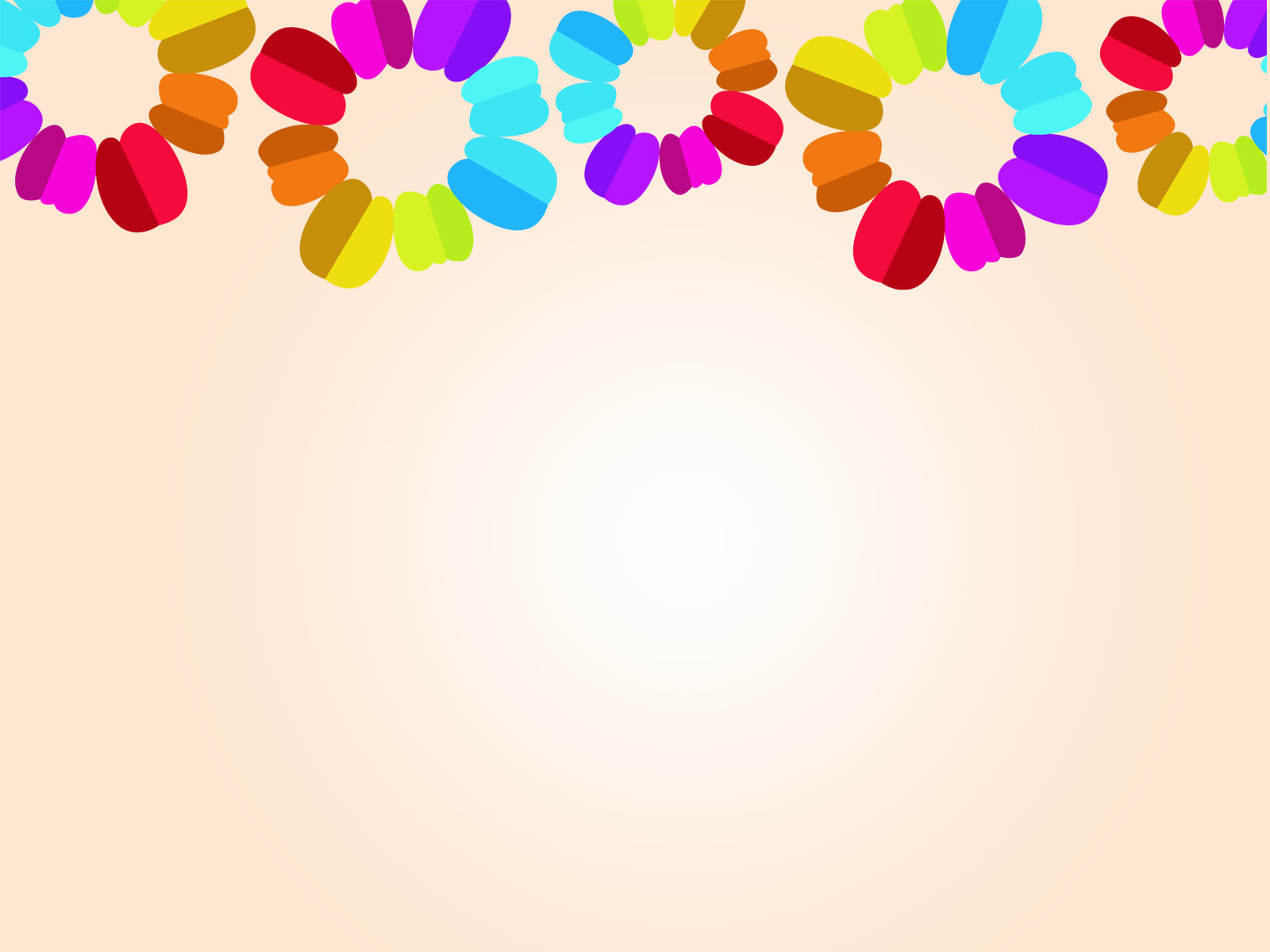 Инновационные технологии творческого развития дошкольников


              Воспитатель: Ханова Саурия Раисовна                                                                               Д\с г.Нижневартовска №29 «Ёлочка»
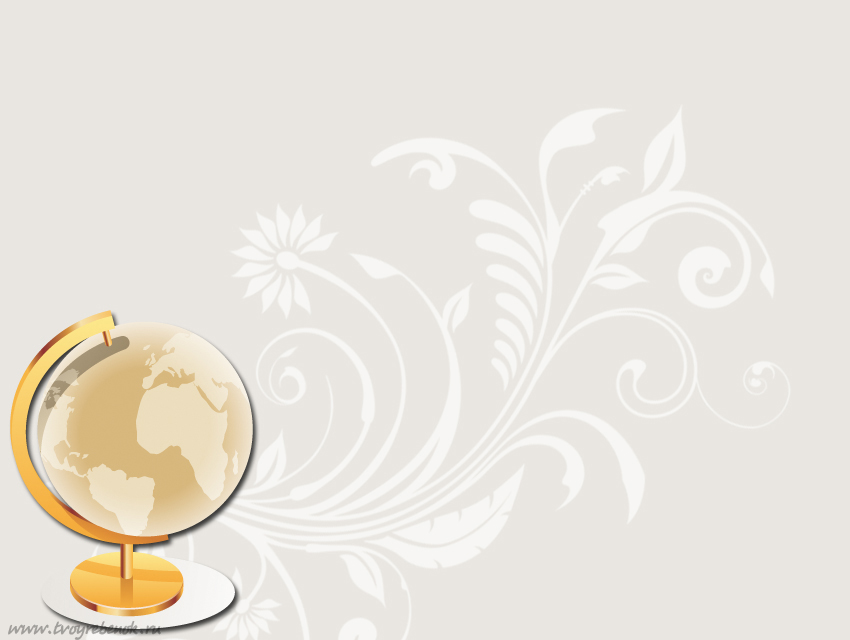 «Ребенок воспитывается разными случайностями, его окружающими. Педагогика должна дать направлением этим случайностям.» В.Ф.Одоевский.
Взрослый в общении с детьми придерживается положения: «Не рядом, не над ним, а вместе!». Его цель- содействовать становлению ребенка как личности.
Технология – это совокупность приемов, применяемых в каком-либо деле, мастерстве, искусстве (толковый словарь).
Педагогическая технология - это совокупность психолого-педагогических установок, определяющих специальный набор и компоновку форм, методов, способов, приёмов обучения, воспитательных средств; она есть организационно - методический инструментарий педагогического процесса (Б.Т.Лихачёв).
Основные требования (критерии) педагогической технологии:

Концептуальность
Системность
Управляемость
Эффективность
Воспроизводимость
Структура образовательной технологии
    Структура образовательной технологии состоит из трех частей:
1.Концептуальная часть – это научная база технологии, т.е. психолого-педагогические идеи, которые заложены в ее фундамент.
2.Содержательная часть – это общие, конкретные цели и содержание учебного материала.
3.Процессуальная часть – совокупность форм и методов учебной деятельности детей, методов и форм работы педагога, деятельности педагога по управлению процессом усвоения материала, диагностика обучающего процесса.
Здоровьесберегающие технологии
Игроваые технологии
Технология исследовательской деятельности
ТРИЗ(технологии решения изобретательных задач)
К числу современных образовательных технологий можно отнести
Информационно-коммуникационные технологии
Технология портфолио дошкольника и воспитателя
Проблемное обучение
Здоровьесберегающие технологии

– это целостная система воспитательно-оздоровительных, коррекционных и профилактических мероприятий, которые осуществляются в процессе взаимодействия ребёнка и педагога, ребёнка и родителей, ребёнка и доктора. 


Цель здоровьесберегающих образовательных технологий - обеспечить дошкольнику возможность сохранения здоровья, сформировать у него необходимые знания, умения и навыки по здоровому образу жизни, научить использовать полученные знания в повседневной жизни. 

Здоровьесберегающие педагогические технологии применяются в различных видах деятельности и представлены как:
  -технологии сохранения и стимулирования здоровья;         
  -технология обучения ЗОЖ; 
  -коррекционные технологии.
Технологии сохранения  и стимулирования здоровья:
       Стретчинг
      
Ритмопластика 
    
 Динамические паузы 
     
Подвижные и спортивные игры 
    
 Релаксация.
    
 Пальчиковая гимнастика 
    
 Гимнастика для глаз.
    
      Дыхательная гимнастика 
     
Бодрящая  гимнастика 
     
Гимнастика корригирующая 
    
 Гимнастика ортопедическая
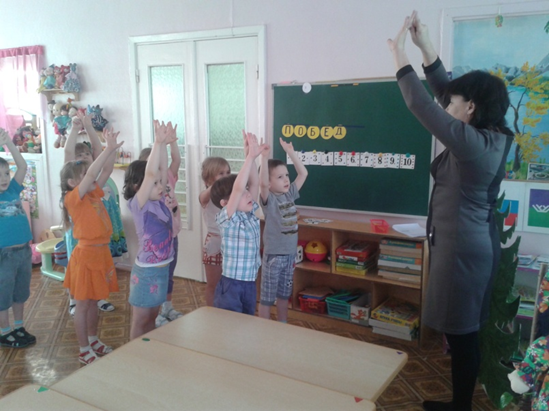 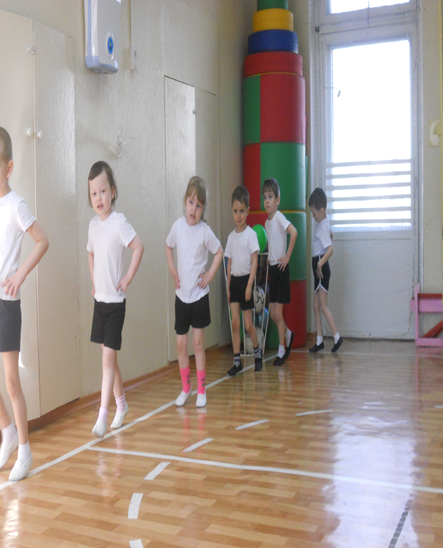 Технологии обучения здоровому образу жизни:
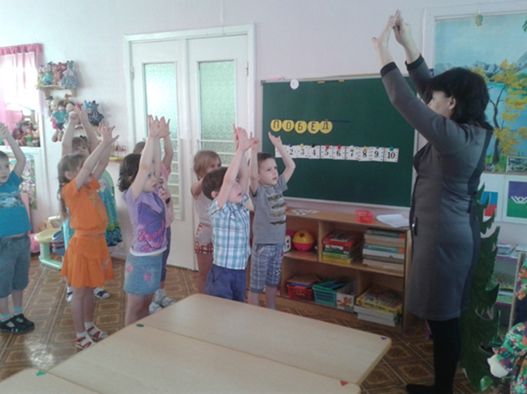 - Утренняя гимнастика 
        - Физкультурные занятия 
        - Проблемно-игровые 
        -  Коммуникативные игры –         -  Активный отдых 
        - Занятия из серии «БОС - Здоровье»
Коррекционные технологии:
         -  Артикуляционная 
         -  Технология музыкального воздействия
         -  Сказкотерапия
         -  Технологии воздействия цветом
         -  Закаливание
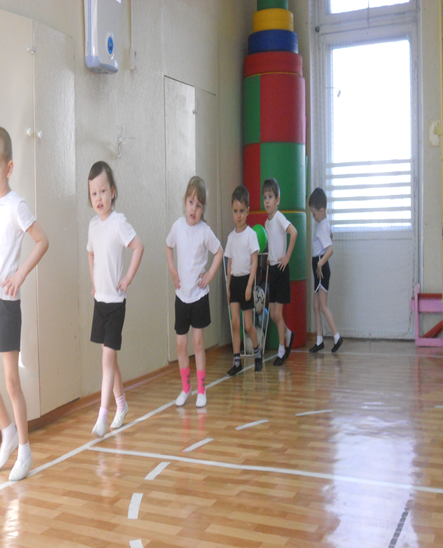 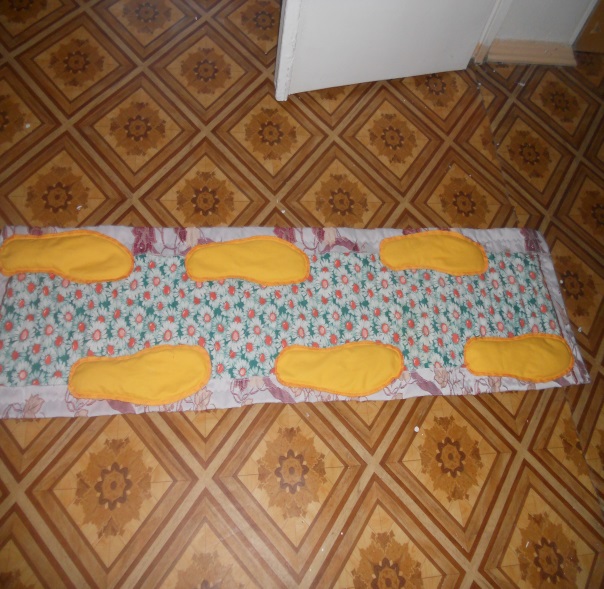 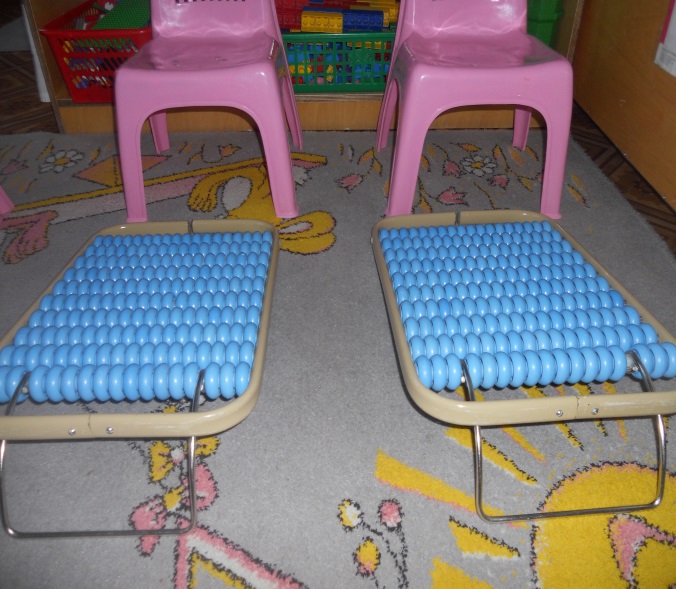 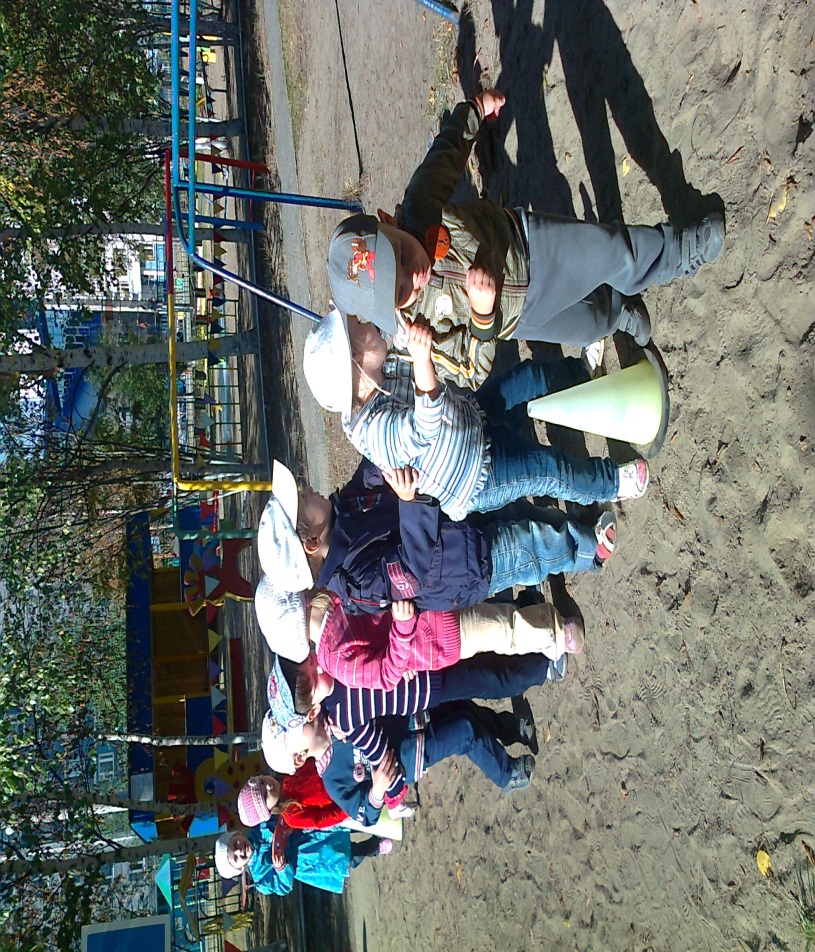 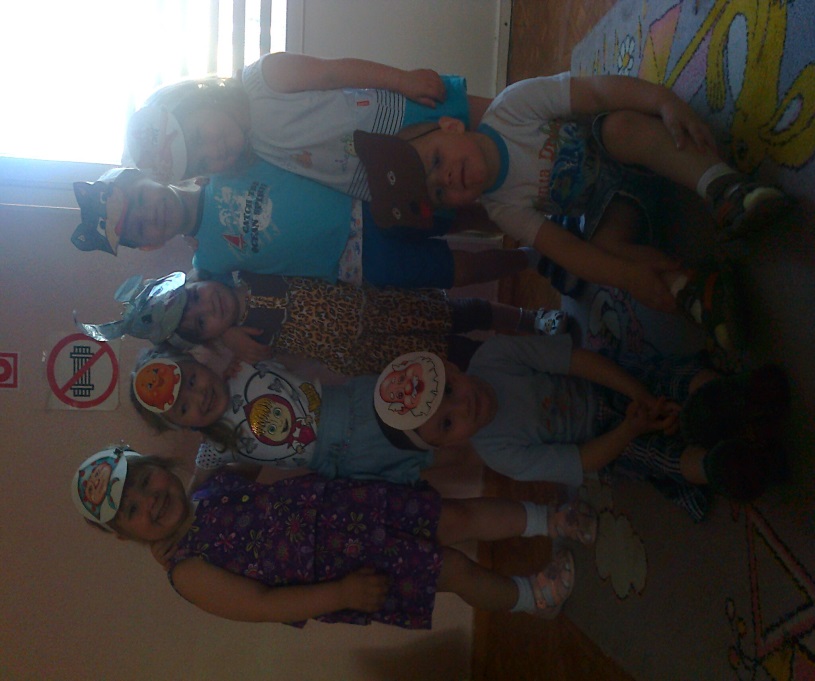 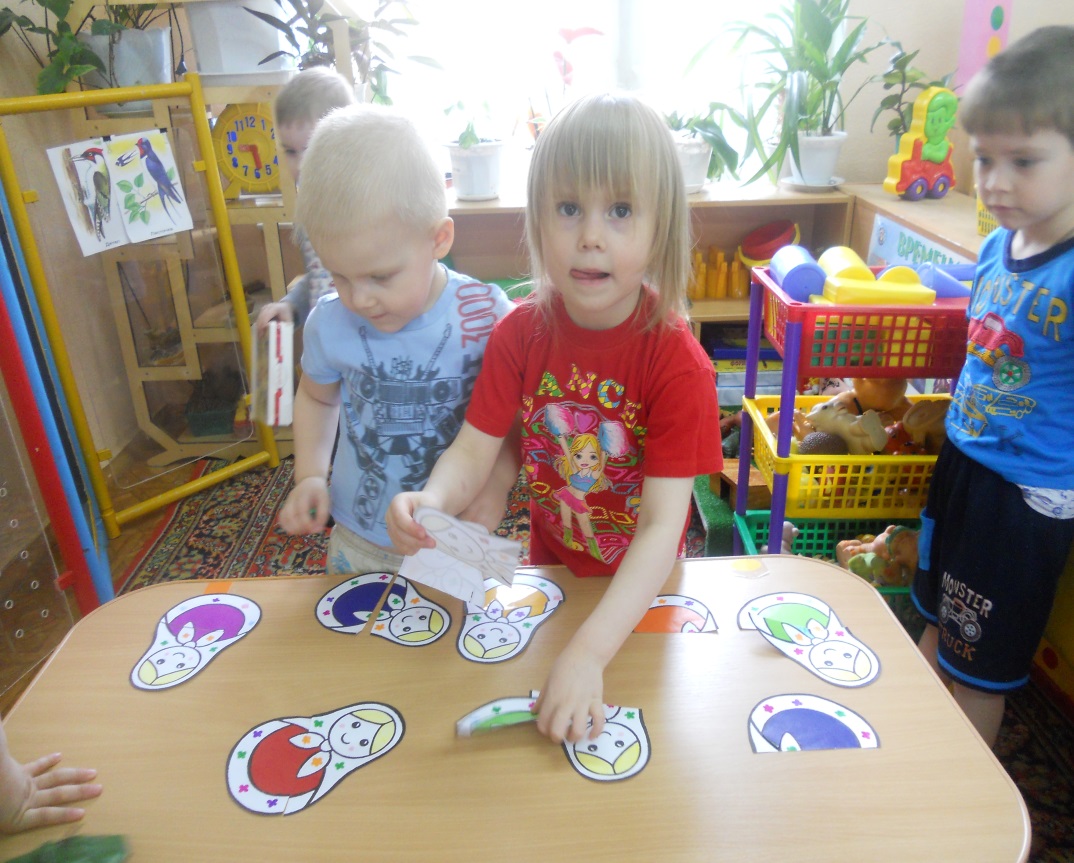 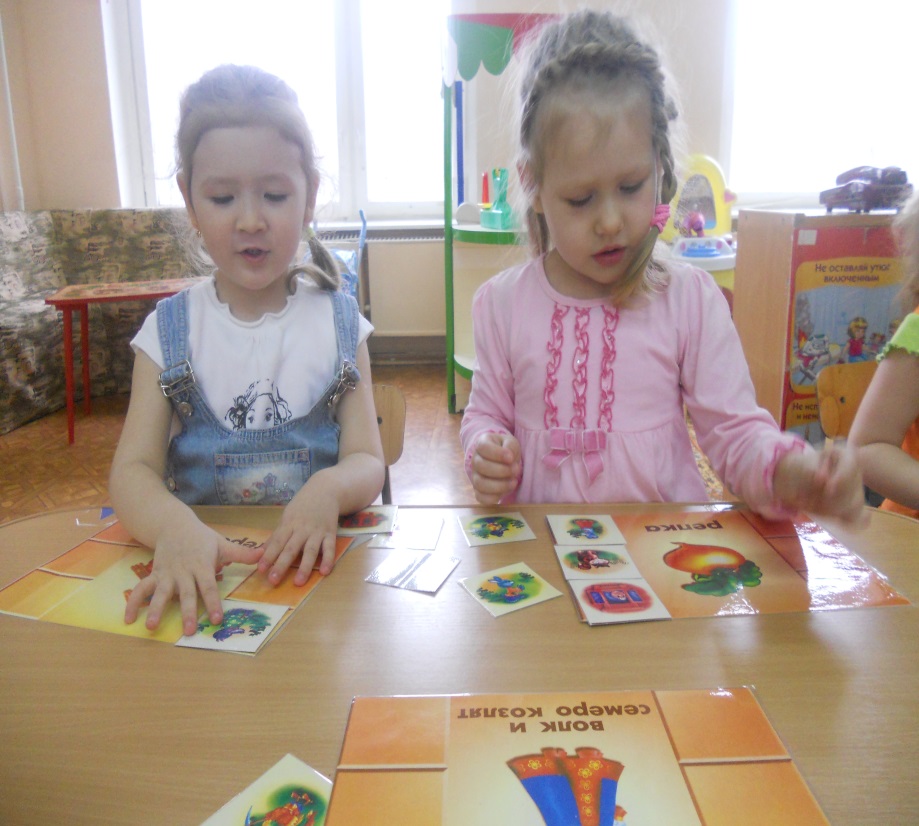 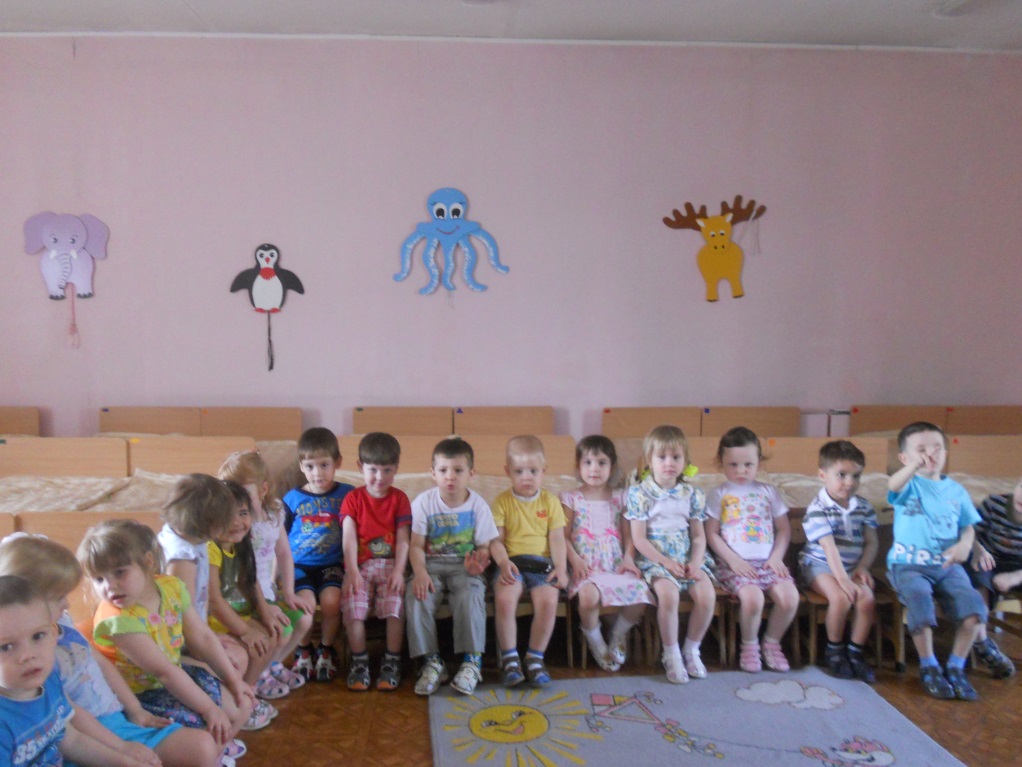 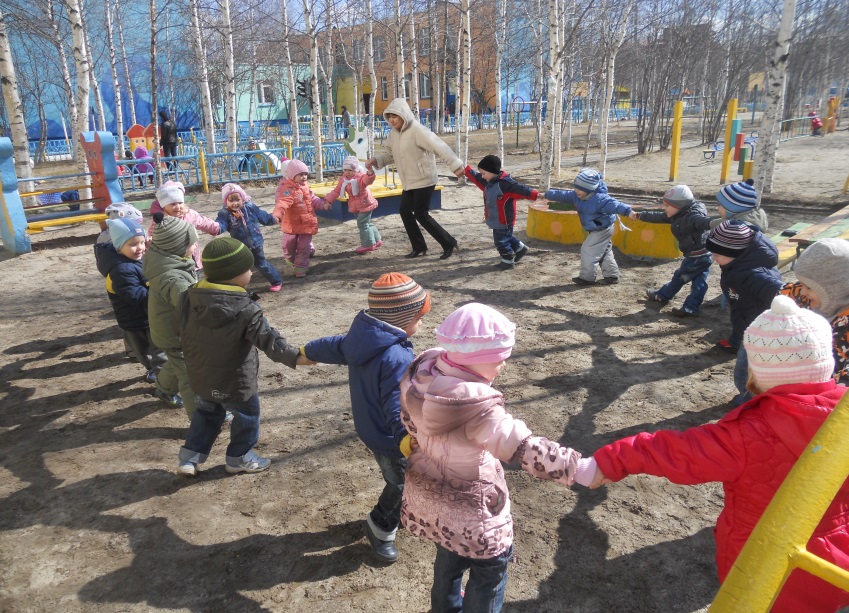 Игровая педагогическая технология-отбор , разработка , подготовка игр.-включение детей в игровую    деятельность.-осуществление самой игры-подведение итогов ,результаты игровой деятельности
Цель игровой технологии :
Формы использования
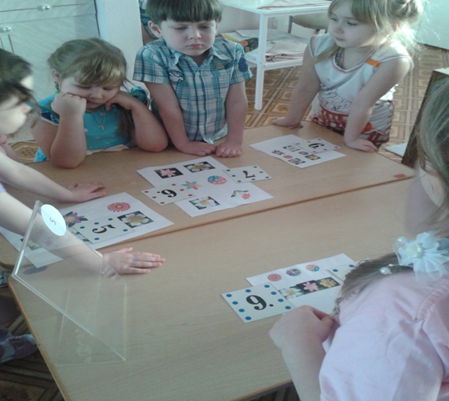 Требования к организации игровой технологии
Виды педагогических игр
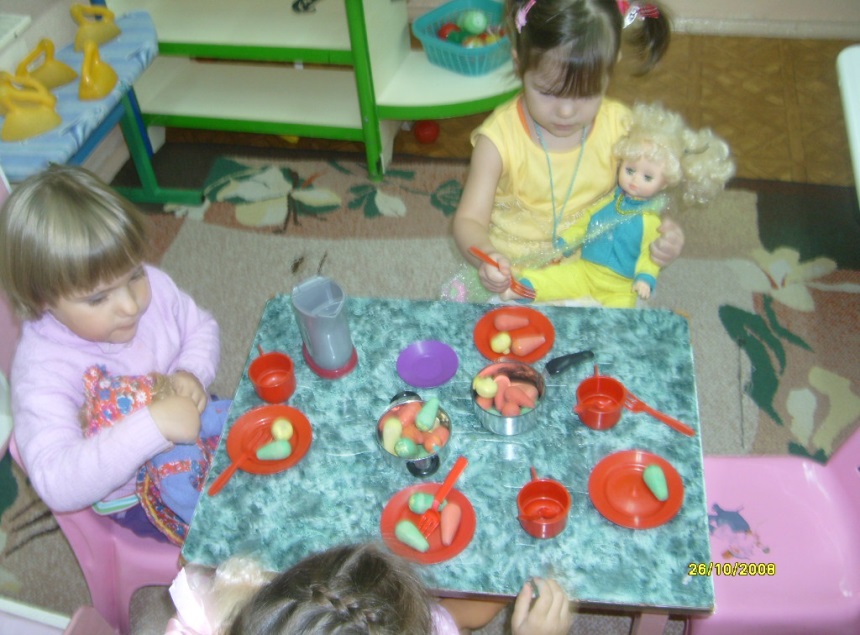 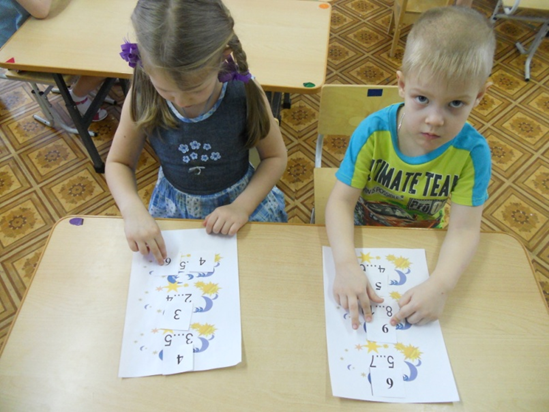 Роль общения педагога и детей
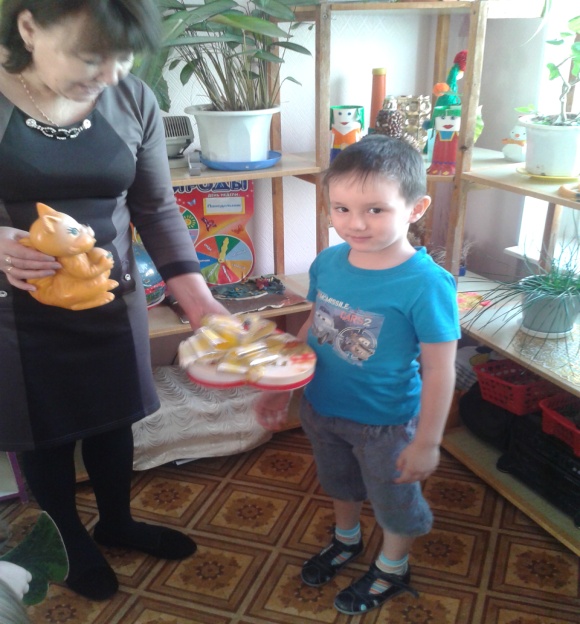 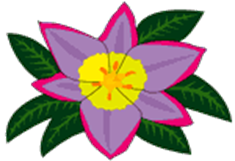 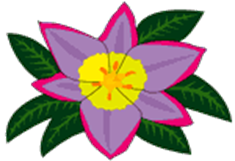 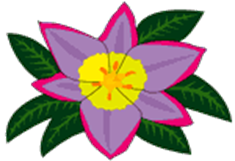 Информационно-коммуникационные технологии
Информатизация общества ставит перед педагогами-дошкольниками  задачи:
1.идти в ногу со временем, 
2.стать для ребенка проводником  в мир новых технологий, 
3.наставником в выборе  компьютерных программ,  
4.сформировать основы информационной культуры его личности, 
5.повысить профессиональный уровень педагогов и компетентность родителей.
ИКТ в работе современного педагога:
1. Подбор иллюстративного материала к занятиям и для оформления стендов, группы, кабинетов (сканирование, интернет, принтер, презентация).
2. Подбор дополнительного познавательного материала к занятиям, знакомство со   сценариями праздников и других мероприятий.
3. Обмен опытом, знакомство с периодикой, наработками других педагогов России и зарубежья.
4. Оформление групповой документации, отчетов. Компьютер позволит не писать отчеты и анализы каждый раз, а достаточно набрать один раз схему и в дальнейшем только вносить необходимые изменения.
5. Создание презентаций в программе Рower Рoint для повышения эффективности образовательных занятий с детьми и педагогической компетенции у родителей в процессе проведения родительских собраний.
Технология портфолио дошкольника
Портфолио — это копилка личных достижений ребенка в разнообразных видах деятельности, его успехов, положительных эмоций, возможность еще раз пережить приятные моменты своей жизни, это своеобразный маршрут развития ребенка.
Существует ряд функций портфолио: 
диагностическая (фиксирует изменения и рост за определенный период времени),
содержательная (раскрывает весь спектр выполняемых работ),
рейтинговая (показывает диапазон умений и навыков ребенка) и др.
Вариантов портфолио очень много.И.Руденко
Раздел 1 «Давайте познакомимся». 
Раздел 2 «Я расту
Раздел 3 «Портрет моего ребенка». 
Раздел 4 «Я мечтаю...». 
Раздел 5 «Вот что я могу». 
Раздел 6 «Мои достижения
Раздел 7 «Посоветуйте мне...». 
Раздел 8 «Спрашивайте, родители!»..
Л. И. Адаменко предлагает следующую структуру портфолио:
блок «Какой ребенок хороший»,-сочинение родителей о ребенке; размышления воспитателей о ребенке; ответы ребенка на вопросы в процессе неформальной беседы «Расскажи о себе»; ответы друзей, других детей на просьбу рассказать о ребенке; самооценку ребенка (итоги теста «Лесенка»); психолого-педагогическую характеристику ребенка; «корзину пожеланий», в содержание которой входят благодарность ребенку — за доброту, щедрость, хороший поступок; благодарственные письма родителям — за воспитание ребенка;
  блок «Какой ребенок умелый» -ответы родителей на вопросы анкет; отзывы воспитателей о ребенке; рассказы детей о ребенке; рассказы педагогов, к которым ребенок ходит на кружки и секции; оценка участия ребенка в акциях; характеристика психолога познавательных интересов ребенка; грамоты по номинациям — за любознательность, умения, инициативу, самостоятельность;
блок «Какой ребенок успешный» -отзыв родителей о ребенке; рассказ ребенка о своих успехах; творческие работы (рисунки, стихи, проекты); грамоты; иллюстрации успешности и др.
ТРИЗ (теория решения изобретательских задач), которая создана ученым-изобретателем Т.С. Альтшуллером.
Основная задача использования ТРИЗ - технологии в дошкольном возрасте – это привить ребенку радость творческих открытий.
Основной критерий в работе с детьми – доходчивость и простота в подаче материала и в формулировке сложной, казалось бы, ситуации. Не стоит форсировать внедрение ТРИЗ без понимания детьми основных положений на простейших примерах. Сказки, игровые, бытовые ситуации – вот та среда, через которую ребенок научится применять тризовские решения, встающих перед ним проблем. По мере нахождения противоречий, он сам будет стремиться к идеальному результату, используя многочисленные ресурсы.
Можно применять в работе только элементы ТРИЗ (инструментарий), если педагог недостаточно освоил ТРИЗ-технологию.
Схема метода выявления противоречий:Первый этап – определение положительных и отрицательных свойств качества какого-либо предмета или явления, не вызывающих стойких ассоциаций у детей.Второй этап – определение положительных и отрицательных свойств  предмета или явления в целом.Лишь после того, как ребенок поймет, чего от него хотят взрослые, следует переходить к рассмотрению предметов и явлений, вызывающих стойкие ассоциации.
Цель использования ТРИЗ – педагогики в детском саду – развитие качеств мышления:
Гибкости,
Подвижности,
Системности,
Диалектичности,
Поисковой активности,
Стремления к новизне,
Развития речи,
Развитие творческого воображения.
С какого возраста начинать
Строгих правил и конкретных ограничений в этом вопросе нет. Однако важно помнить, что уже с первых лет своей жизни ребенок начинает сталкиваться с такими ситуациями, кторые требуют от него поиска рационального решения. Наверное, многие из нас были очевидцами или участниками такого разговора:
- Мама, свет!
- Оля, стул!
Вот и ТРИЗ. Хотя, разумеется, что мама в данном случае не отдавала себе отчет в том, какой подход она сейчас применяла. Просто она помогла ребенку решить задачу, побудив его поразмышлять и использовать все доступные для него ресурсы.
Тем более важно использовать ТРИЗ-технологии в детском саду, когда с детьми занимается обученный педагог. Конечно, успехи у каждого будут свои: у какого-то малыша получается лучше лепить, а не рисовать, у другого - наоборот. Однако, и то и другое оказывает положительное влияние на его развитие. Подобным образом, ТРИЗ технологии в любом случае окажут благотворное влияние на умственное и мыслительное развитие ребенка. Так стоит ли с этим затягивать?
Проблемное обучение
предполагает создание под руководством воспитателя проблемных ситуаций и активную самостоятельную деятельность учащихся по их разрешению, в результате чего и происходит творческое овладение профессиональными знаниями, навыками, умениями и развитие мыслительных способностей.
Характерные признаки проблемности на           занятиях-возникает состояние интеллектульного затруднения-возникает противоречивая ситуация-появляется осознание того, что ребенок знает и умеет и того , что ему необходимо узнать для решения задачи.
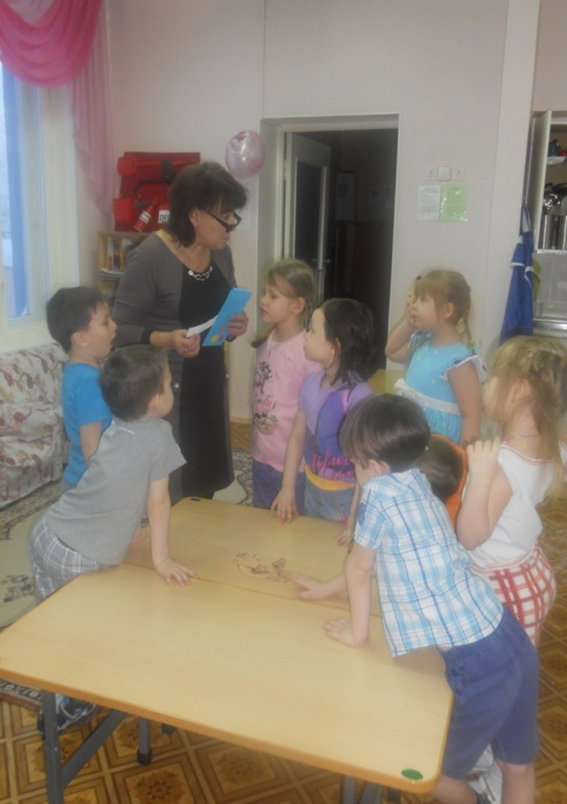 В проблемной задаче дети должны найти решение на поставленный вопрос:Проблемная задача №1Буратино уронил ключ в воду , его нужно достать , но прыгнув в воду Буратино всплывет.Как помочь Буратино?
Методические проблемы создания проблемных ситуаций:
-воспитатель подводит детей к противоречию и предлагает им самим найти способ его разрешения;
-сталкивает противоречия практической деятельности;
-излагает различные точки зрения на один и тот же вопрос;
-предлагает рассмотреть явление с различных позиций (например: командира, юриста, финансиста, педагога);
-побуждает делать сравнения, обобщения, выводы из ситуации, сопоставлять факты;
-ставит конкретные вопросы на обобщение, обоснование, конкретизацию, логику, рассуждения;
-определяет проблемные теоретические и практические задания (например: исследовательские);
-ставит проблемные задачи (например: с недостаточными или избыточными исходными данными, с неопределенностью в постановке вопроса, с противоречивыми данными, с заведомо допущенными ошибками, с ограниченным временем решения, на преодоление «психологической инерции» и др).
Игры, которые можно использовать в проблемном обучении: «Цепочка вопросов», «Что? Где? Когда?», «Умники и умницы», игра «Как? Зачем? Почему?» и др.
Человек не может по настоящему  усовершенствоваться, если не помогает усовершенствоваться другим.Творите сами. Как нет детей без воображения, так нет и педагога без творческих порывов. Творческих Вам успехов!
Спасибо за внимание!